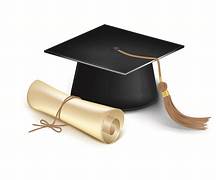 California Alternative Pathway to a  Diploma
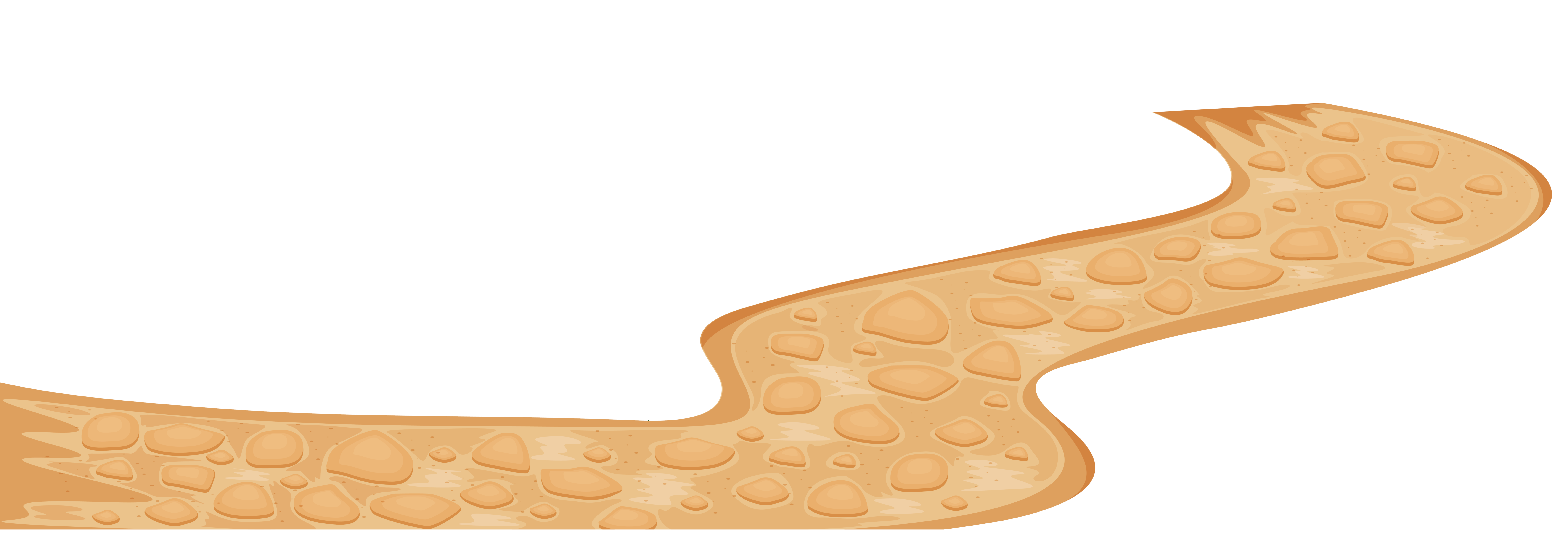 Presented to RCOC Service Coordinators by:

Tina Carpenter, Program Specialist / WAI  Coordinator

Janis White, Educational Training and Outreach Consultant,   	TPI, Chapman University
May 2024
What is the California      Alternative Pathway to a   Diploma?
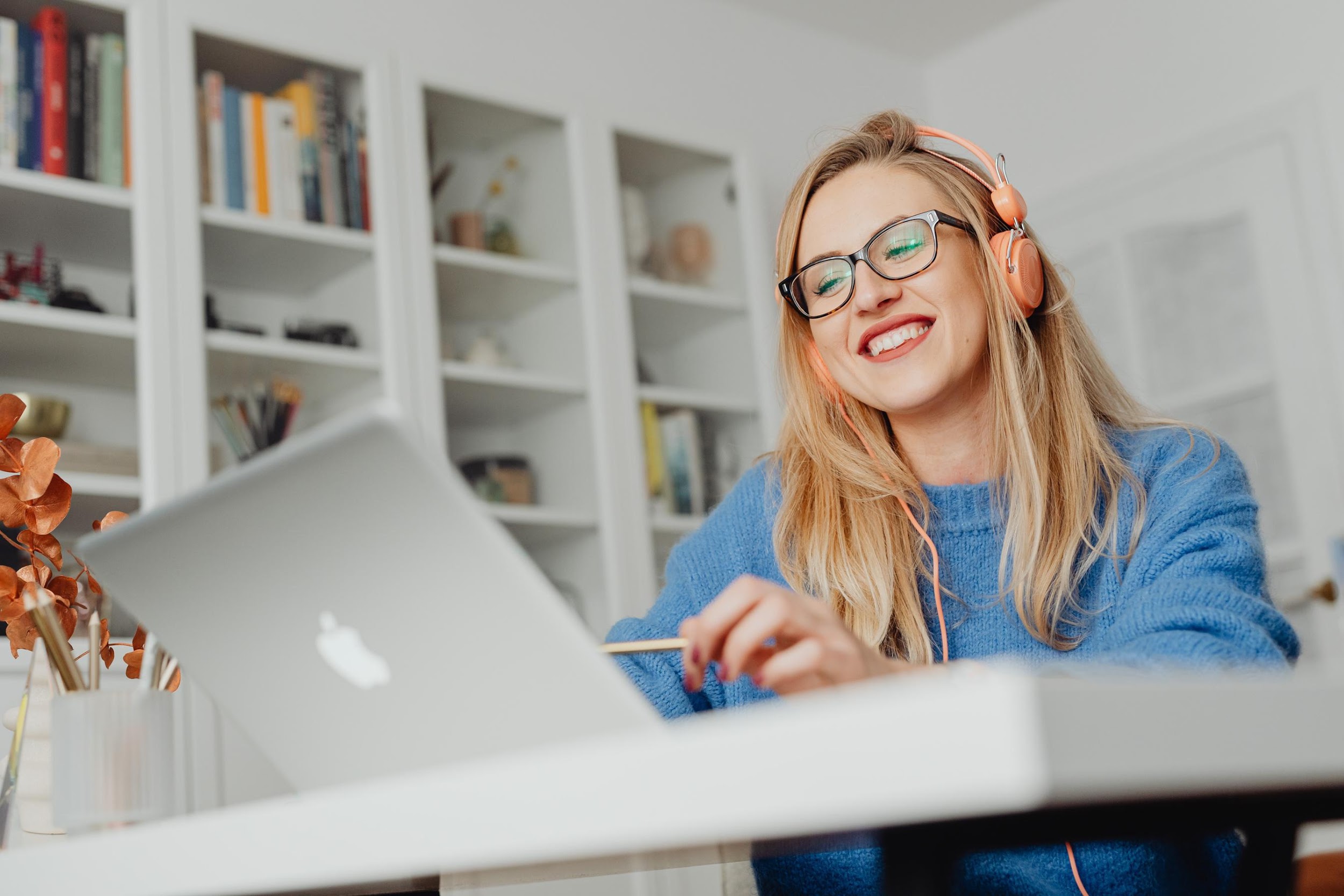 Effective June 2022, Students with exceptional needs can graduate from high school through a newly defined diploma pathway by meeting criteria as stated in Education Code 51255.31.  There have been several amendments since this bill was first passed.

Assembly Bill 181, the 2021-2-22 Education Omnibus Budget Trailer Bill California EC Section 51225.31  Effective June 30, 2022
Amended by SB114 on 7/10/2023
Amended by SB 141 on 9/13/2023
CDE  Updated letter 8/25/2023   https://www.cde.ca.gov/sp/se/lr/om082523.asp
Guidance Update:  3/29/2024   https://www.cde.ca.gov/sp/se/lr/om082523.asp
[Speaker Notes: Traditional Pathway focused on functional and life skills.  Now students will explore more indepth subject matters and fun and exciting new ways. Students with exceptional needs attending a school district, county office of education, charter school, or state special school]
Comparison of California Diploma Options
What does California Law vs. Local School Districts  Require?
A-G Diploma  “College Prep “
220 units of credit

English- 40 credits

Math – 30 credits  (including 1 year of Algebra 1) 

Social Studies 30 credits  (including U.S. History and geography, world history, U.S. gov’t and 1 semester courses in economics and American govt. and civics)

Science - 20 credits  (including biology and physical science)

Visual and Performing - Art/Lang/Career Tech 20 credits

PE - 20 credits

60 credits: Other coursework adopted by the local school district
State  Diploma Requirements
130 units of credit

English - 30 credits
Math - 20 credits
Social Studies -30 credits
Science - 20 credits
Art/Lang/Career Tech -  10 credits
PE - 20 credits
Electives - 0 credits
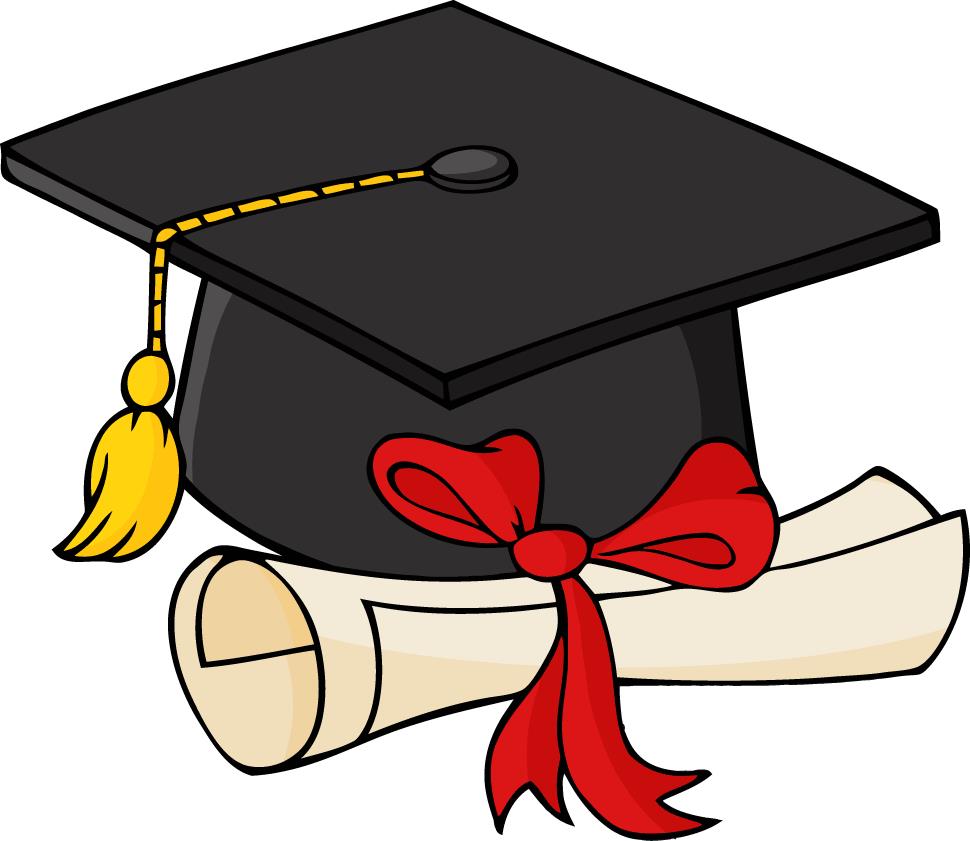 4
Source:  CDE.CA.GOV; Ed. Code 51225.3
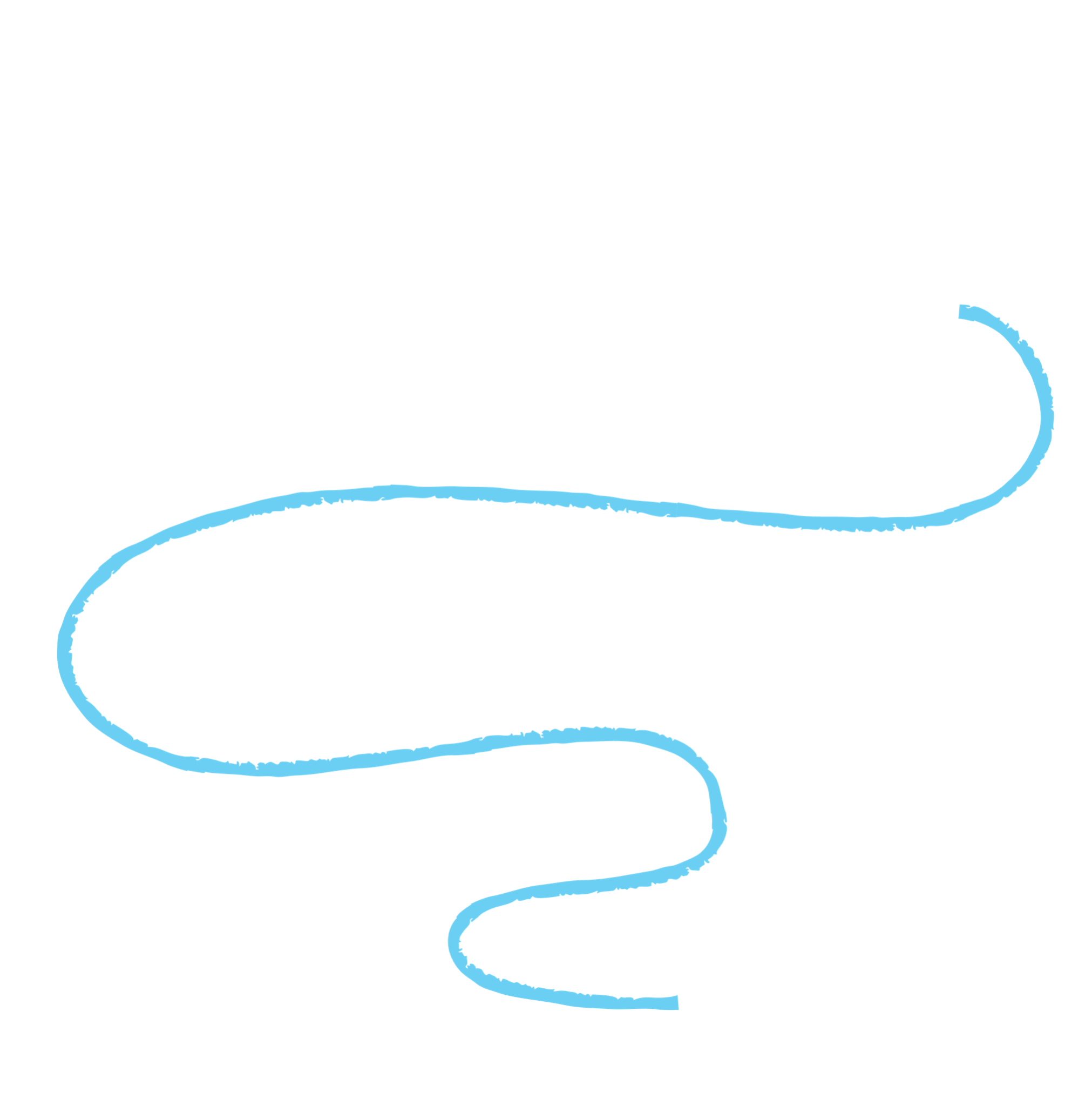 Who is Eligible?
Eligible to take the California Alternate Assessment (CAA)
Must be a 9th grader by 2022 school year and later.
Must be a student with exceptional needs with a current IEP. 
AB 51225.31 Updated August 2023
Complete state standards aligned courses to meet statewide coursework requirements
[Speaker Notes: Currently have 9th and 10th graders who are eligible for this pathway.  First graduates 2026.]
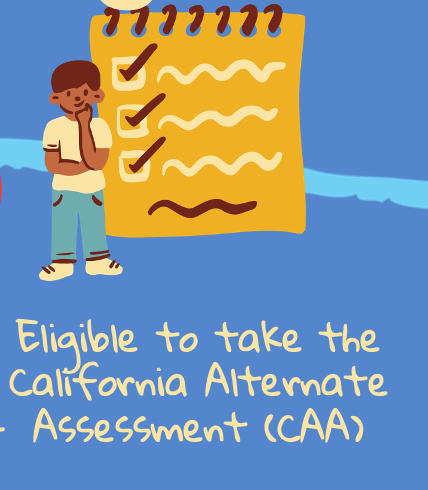 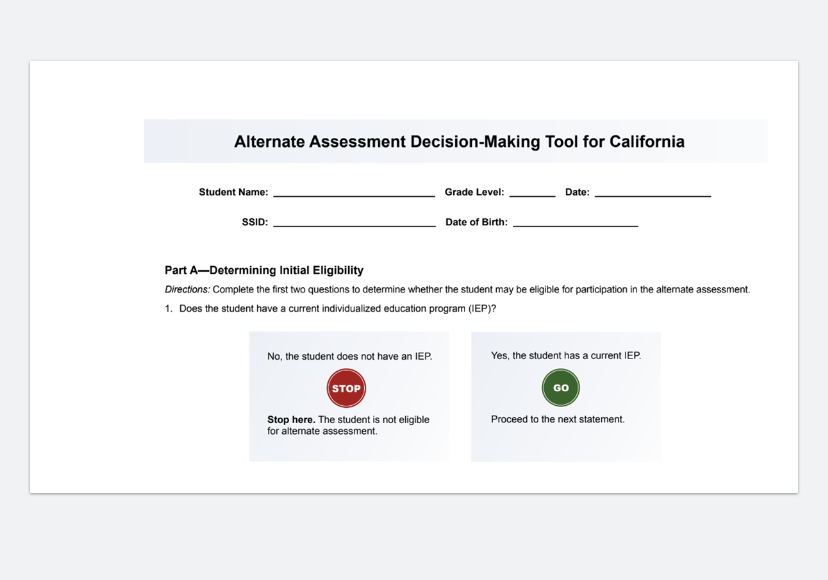 How do you decide if a student is eligible to take the Calif. Alternative Assessment?Use of the Alternate Assessment Decision-Making Tool
https://www.cde.ca.gov/ta/tg/ca/documents/altassessmentdecision.pdf
Does the student have to take the State Alternate Assessments or only be eligible?
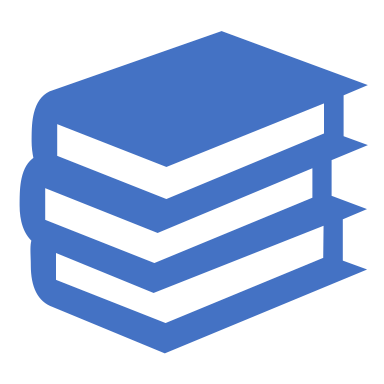 Chapter 2, Required Courses of Study, of SB 141 amended Education Code Section 51225.31 to read, with emphasis added in bold:
1) The pupil’s individualized education program team has deemed the pupil eligible to take the state alternate assessments, as described in subdivision (k) of Section 60640.
The student is eligible to take the CAA in grade 11.
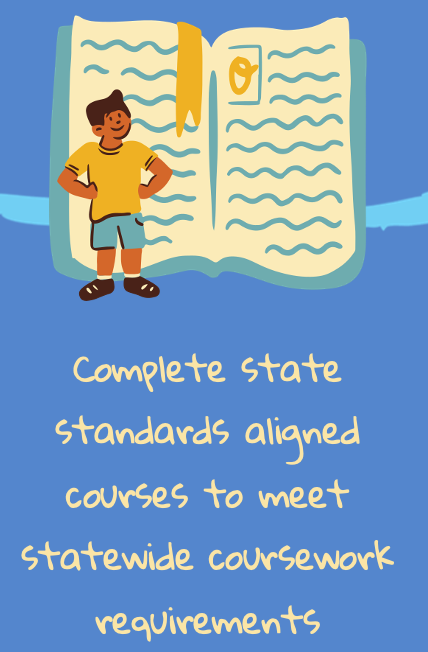 This is the most difficult part of the requirements
IEP Goals - The pupil is required to complete state standards-aligned coursework to meet the statewide coursework requirements specified in Section 51225.3.
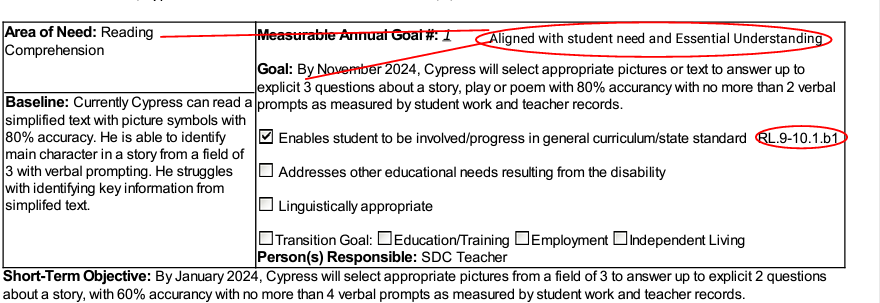 IEP goals is a good way to align with state standards. (Essential Understandings.)
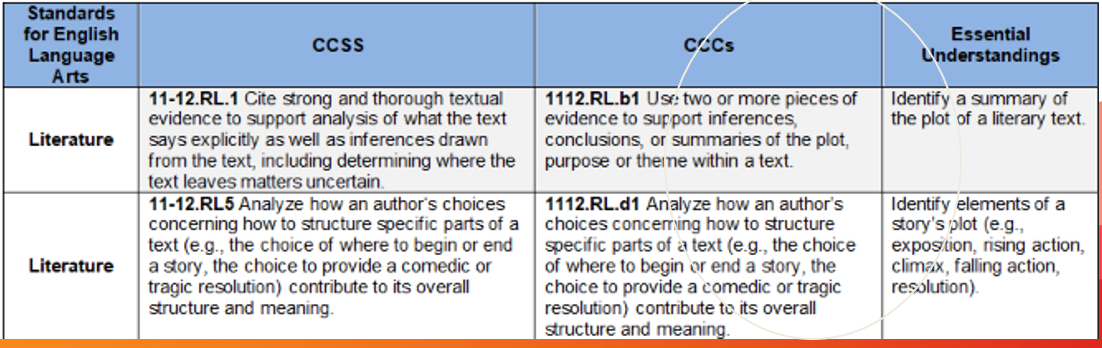 [Speaker Notes: Its about checks and balances.]
State standards-aligned coursework
Imagine you are climbing a ladder and each step represents your progress from one grade to the next
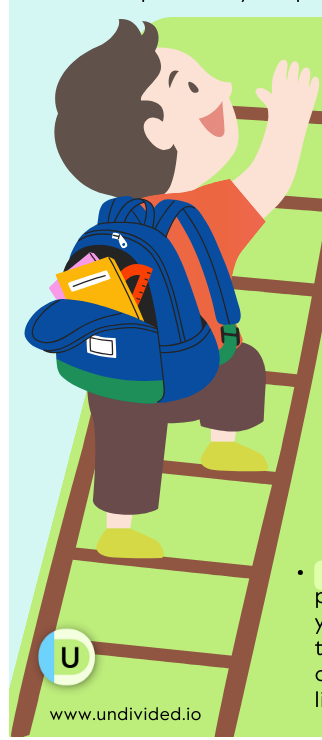 Common Core State Standards (CCSS)- The entire ladder
Core Content Connectors (CCCs) – special handles/supports attached to the ladder helping students who need extra assistance, making it easier to climb
Essential Understandings – main steps you cannot skip if  you want to climb the ladder successfully
Standards–based IEP goals – Personal targets specific for each person.
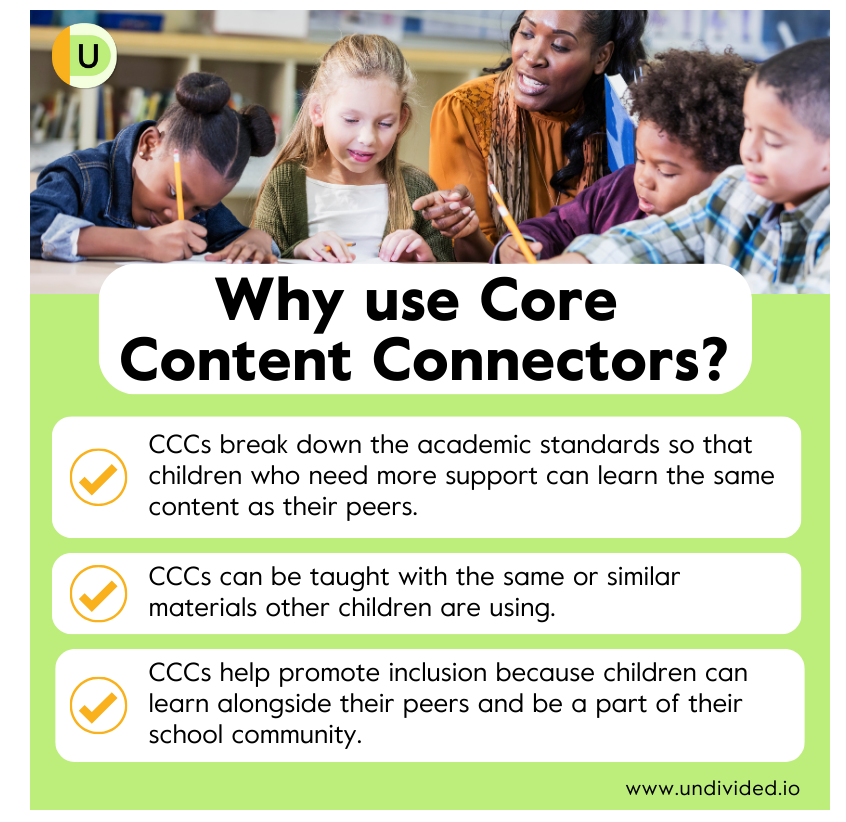 [Speaker Notes: Not new for special education teachers]
Example of State Standards Aligned Course Requirements for Algebra
[Speaker Notes: The student has to meet the common core state standards (CCSS).  
BUT there are Common Core Connectors which take the CCSS and add ‘connectors’ that connect the standards to understandable goals.  
The next step in meeting the standards is to add the Essential Understandings of the goal, such as creating 3 rows of 3 with the use of a manipulative if necessary. 

The next one is to fill in boxes on a graph.  Such as how many red cars are there?  How many blue cars?]
Graduation
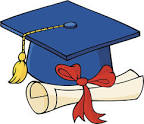 (c) An individual with exceptional needs who meets the criteria for the alternative diploma pathway pursuant to this section shall be eligible to participate in any graduation ceremony and any school activity related to graduation with their grade-level peers with and without disabilities.  
Participation in graduation activities shall not be construed as termination of the provision of free appropriate public education, consistent with Section 300.102(a)(3)(ii) of Title 34 of the Code of Federal Regulations, unless the individualized education program team has determined the pupil has completed their high school experience.  The student can continue their pursuit of a diploma into the transition program.
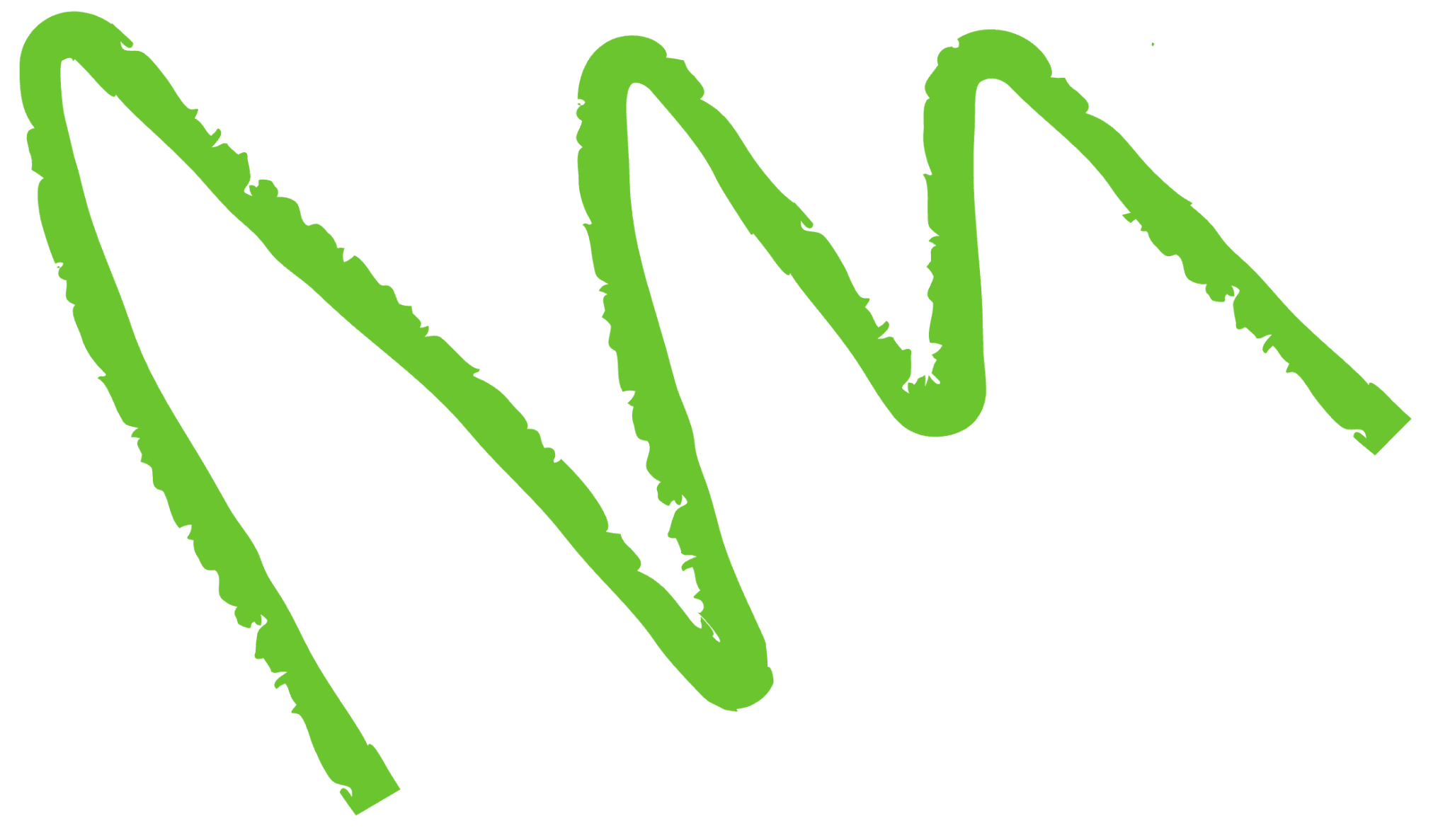 Implications for School Districts
Courses / Schedules aligned with 51225.3
Coursework Aligned with CSCC
4 Year Plan
4 year plan
Course Descriptions
Special Thank You to Anaheim Union High School District for their Leadership in the implementation of this new alternative.
Essential Understandings
[Speaker Notes: Each district will have their own course of study and schedules.]
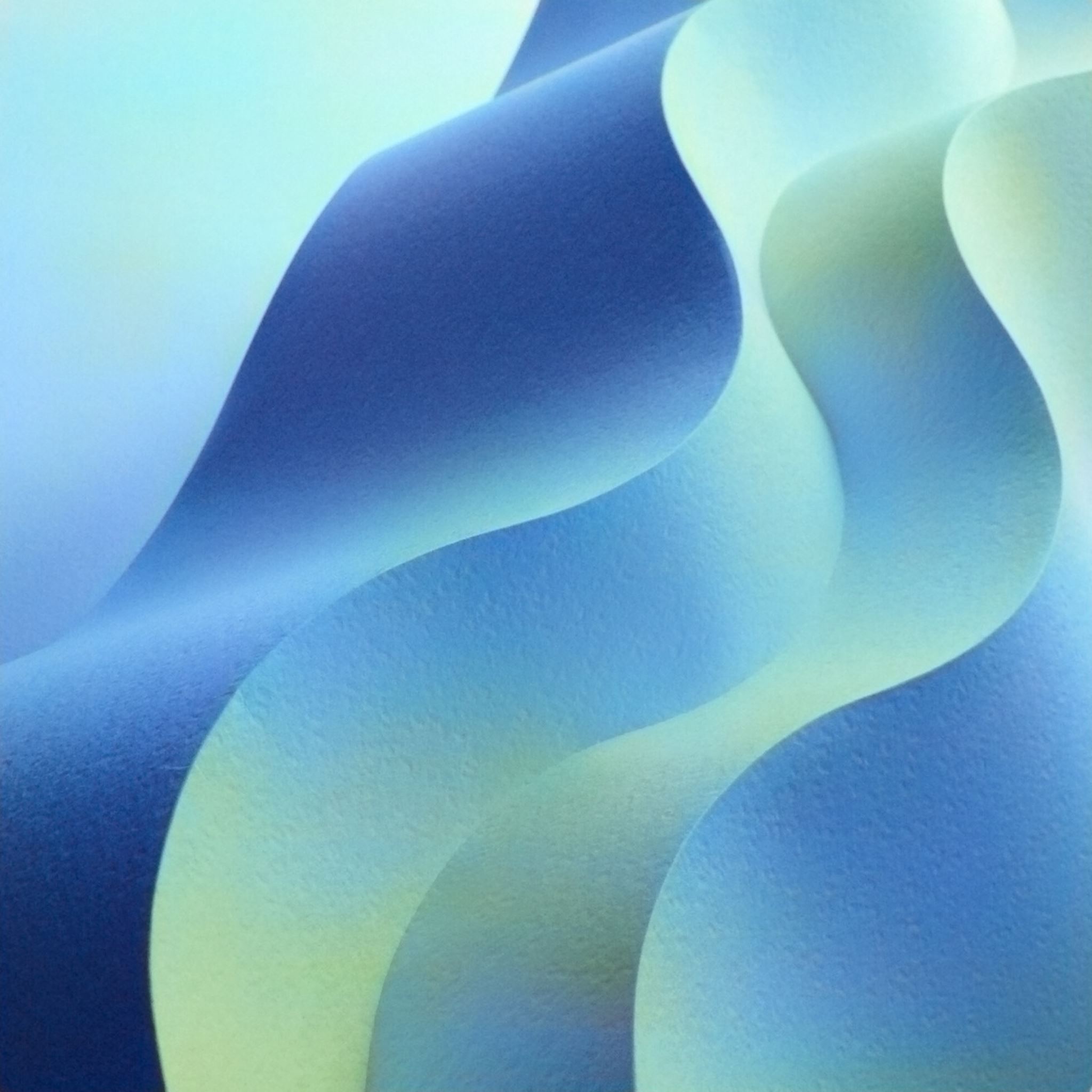 What to expect on an IEP?
Page 2 of 
Individual Transition Plan
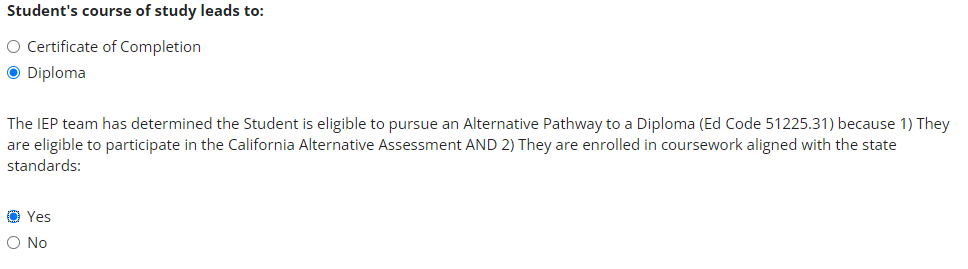 Accommodations / Modifications
The IEP team should document student’s Curriculum is Modified to meet Essential Understandings of the CCC standards are acceptable Section 51225.31 

 The IEP team should document grading expectations and requirements for both general education and special education courses.
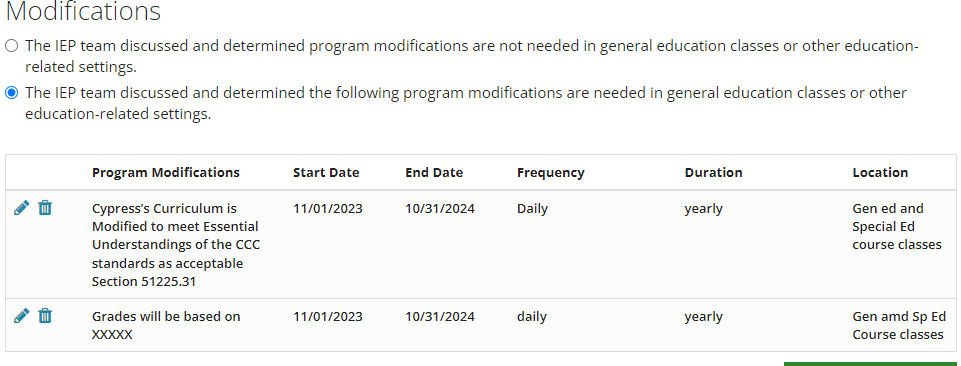 Other Supports for School Personnel or for Student
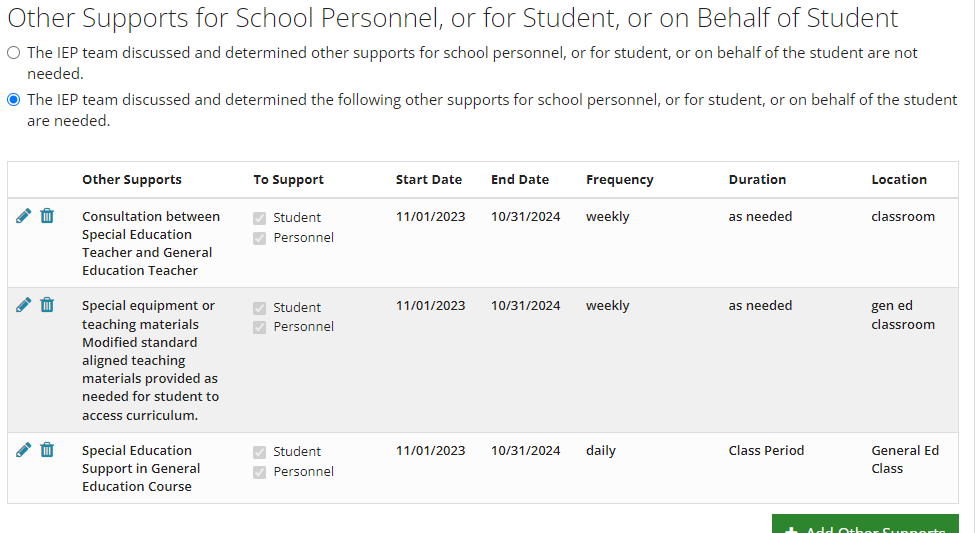 Document Additional Support / Services for successful participation in gen ed core courses.
[Speaker Notes: More opportunities are available now for students, when appropriate to participate in elective courses.  This is a good time to talk about reasonable supports needed for your child to be successful.]
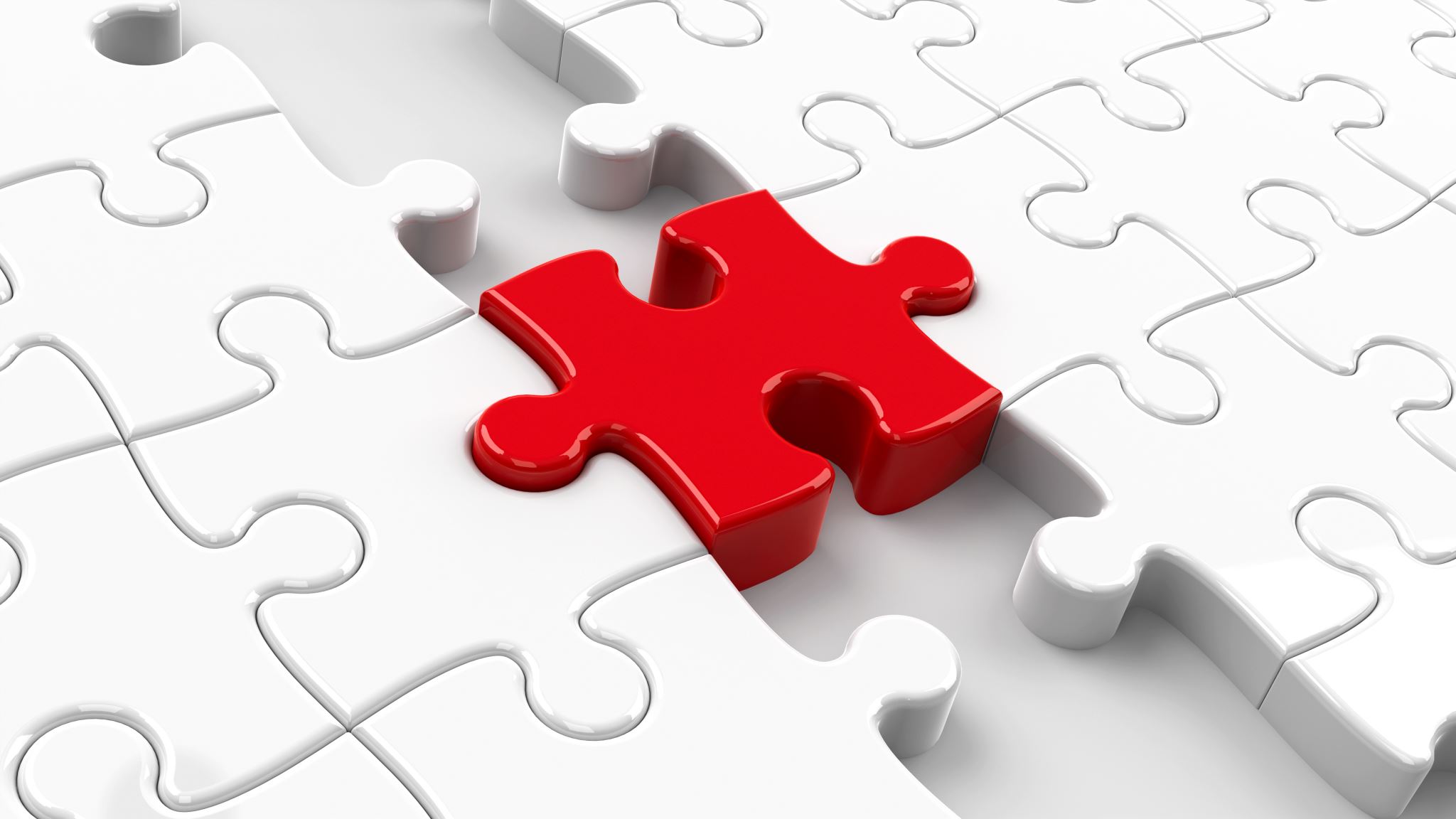 School Districts Guide to Implementation
Developing A Board Approved Diploma Pathway
Developing and Implementing the Course of Study 
Communication to Eligible Students and Families 
The IEP 
In the IEP meeting, general education teacher and educational specialist partner to describe the proposed student courses, structure, and benefit to the student and family. Define and converse with the IEP team about course by course accommodations and modifications. 
Clearly define support on the IEP 
Gain agreement on support from all IEP team members 
The IEP team may investigate the need for an Algebra 1 waiver from CDE 
Post-Secondary placement, options and planning are discussed
[Speaker Notes: The IEP team is pivotal in identifying courses to be taken and essential understandings that can be used to meet the course requirements.]
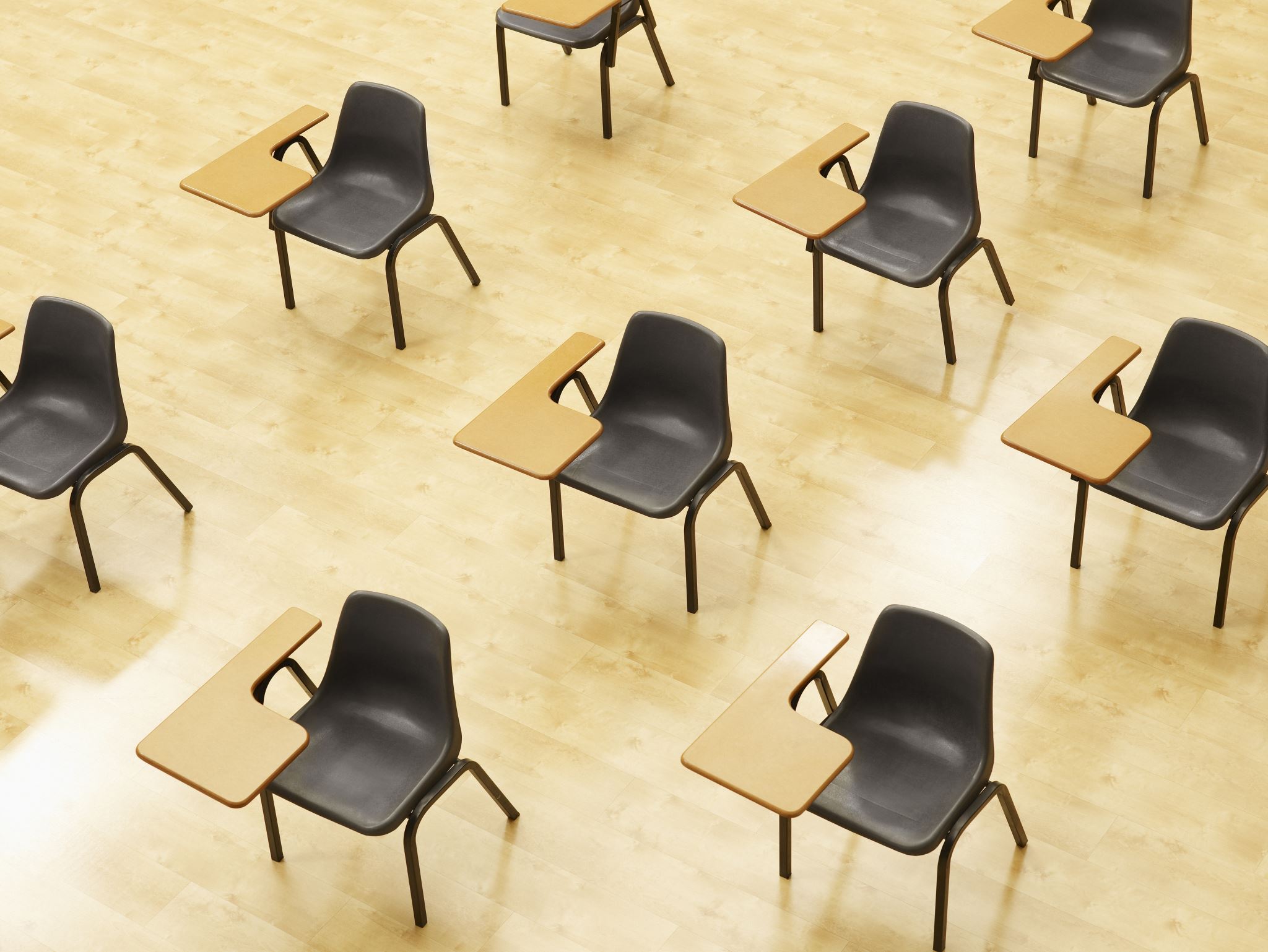 Can the classes be part of the functional curriculum of a  moderate/severe class?
No.  The classes are aligned with the regular education academic curriculum and the students in this academic class have all been determined by their IEP team to be eligible for this alternative pathway to a diploma.
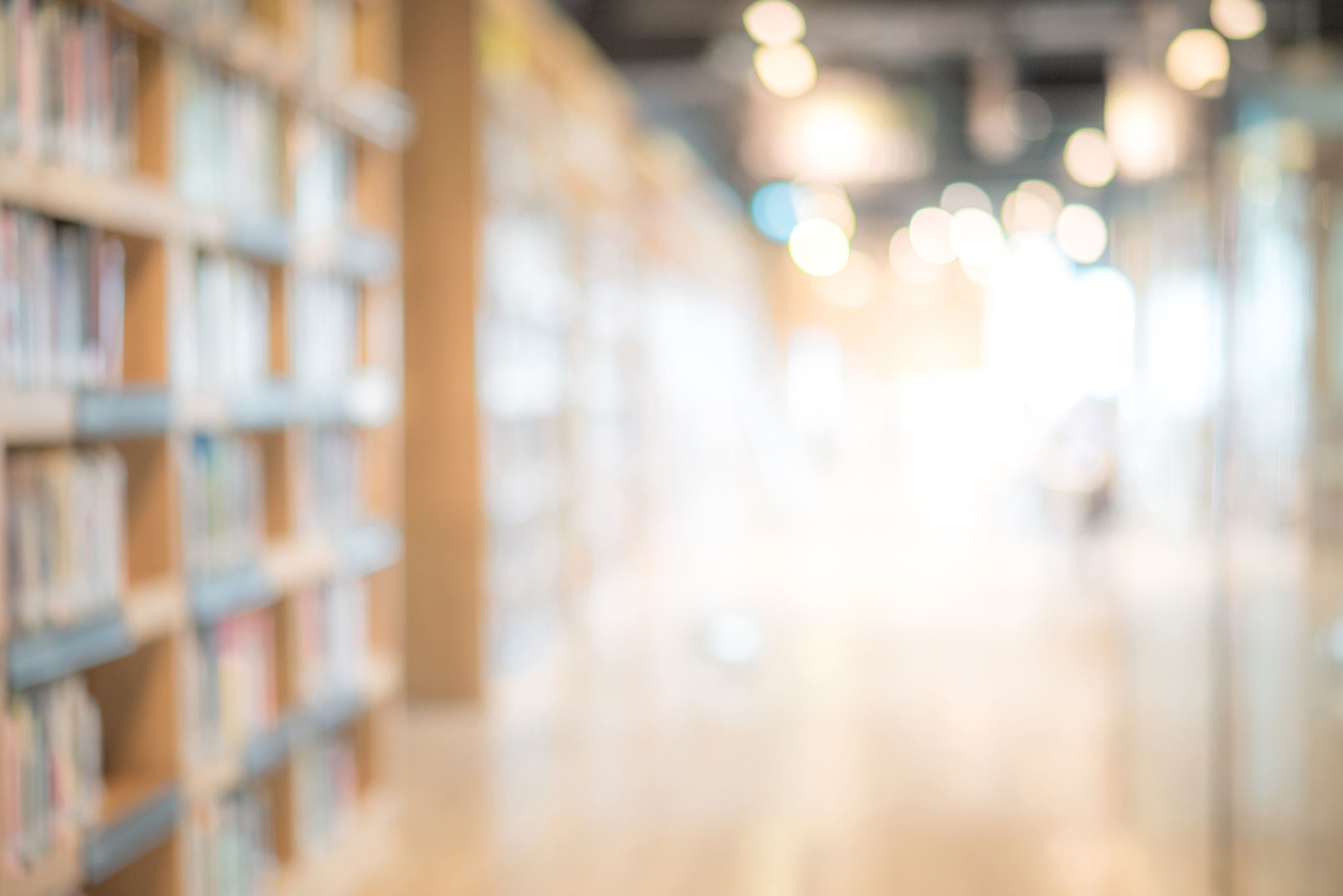 Do School Districts have to do this?
Yes.  We now have a diploma option for students who have never had this opportunity before.  A diploma will open up more job opportunities allowing a student to check a box when applying for a job on-line and have the chance to finish the application toward a job.
Resources on CDE website useful for implementation of diploma pathway:
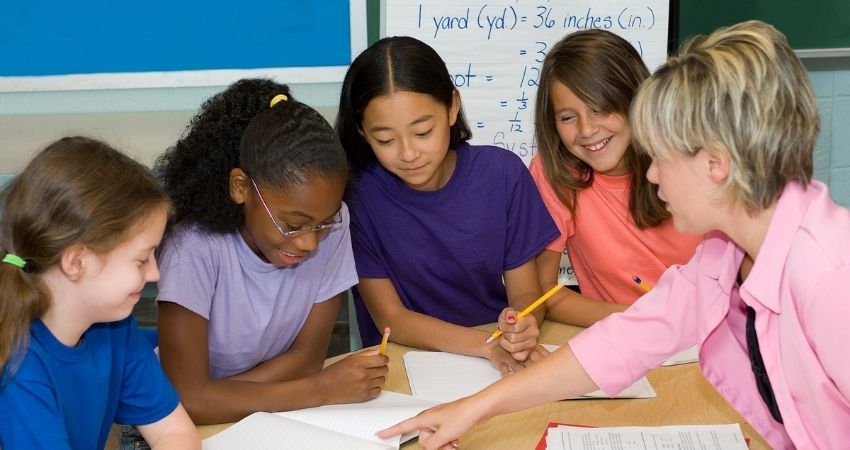 California Alternative Assessment
Content Connectors 
Guidance for IEP teams
https://www.cde.ca.gov/ta/tg/ca/altassessment.asp.
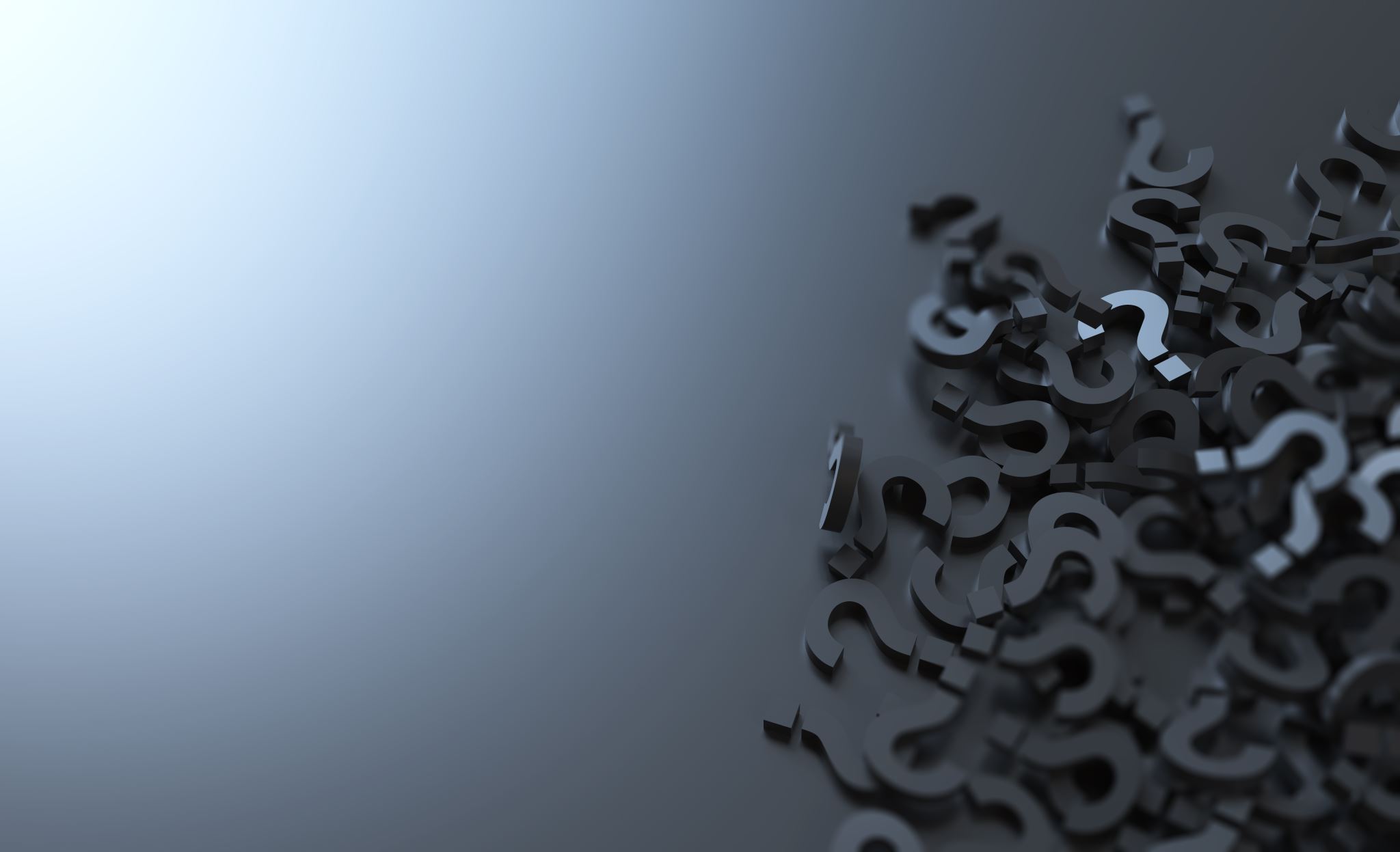 Questions?
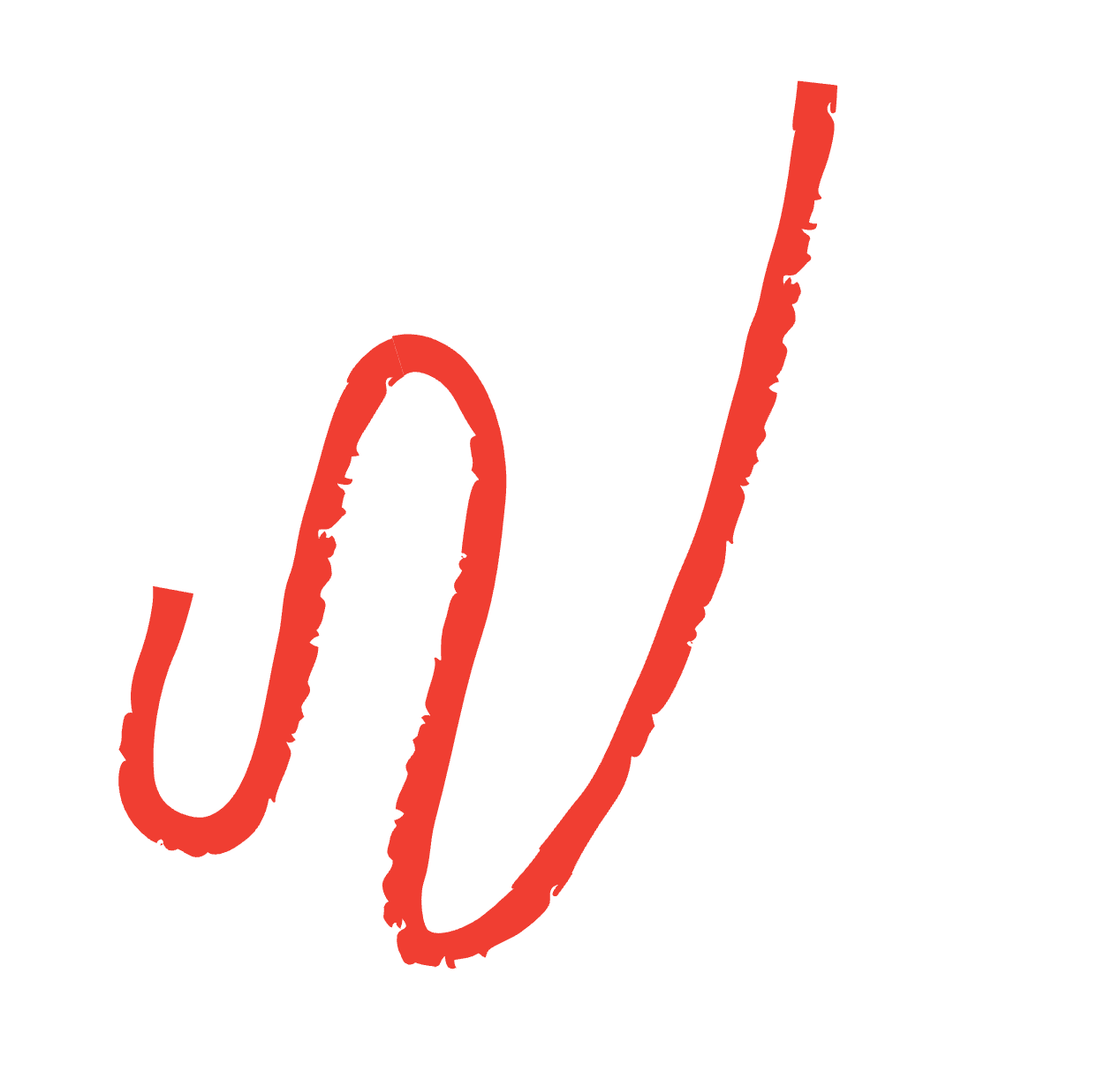 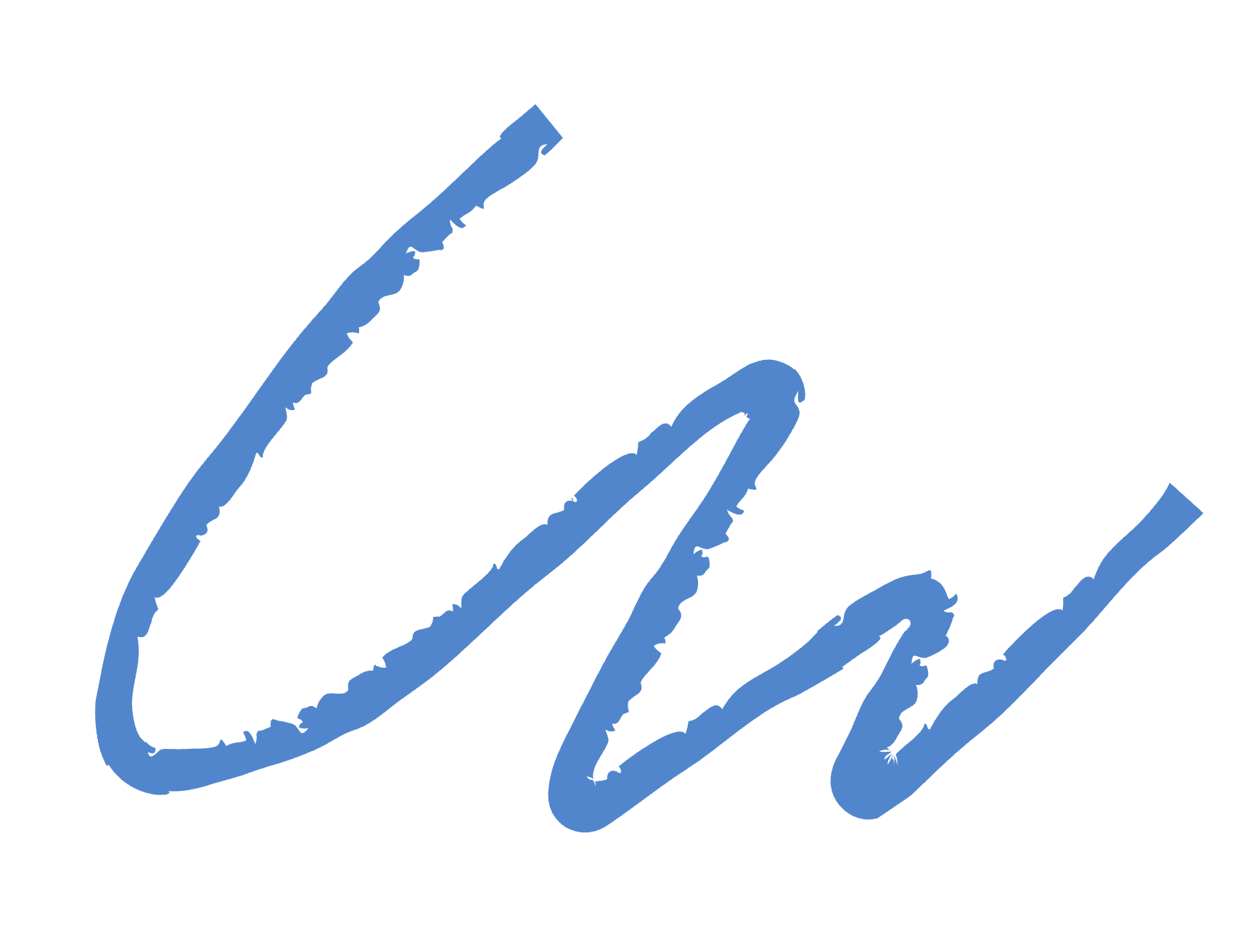 Thank  you!

Carpenter_T@AUHSD.US

drjbwhite01@gmail.com